Op zoek naar vrede
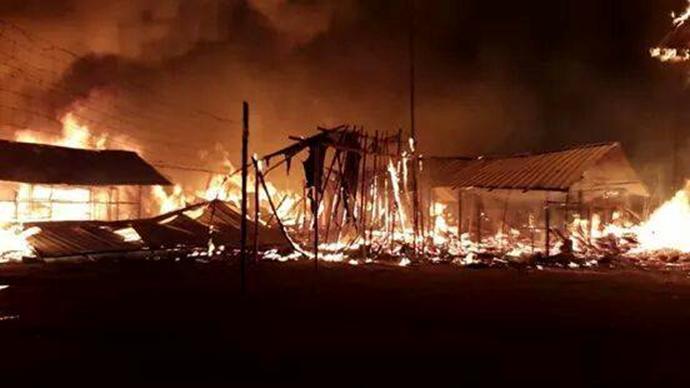 In het noorden en oosten 
van Birma woedt een verschrikkelijke burgeroorlog
Complete dorpen worden afgebrand
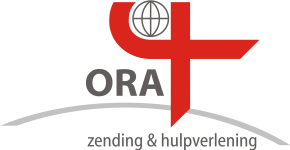 Vrede ontvangen
Op zoek naar vrede
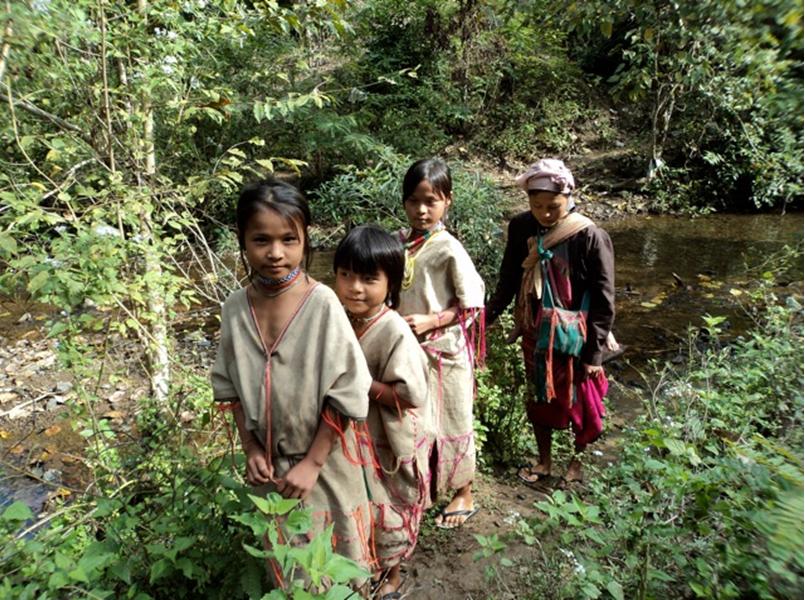 De inwoners vluchten de jungle in en moeten daar  overleven

Of ze proberen in China of Thailand een veilig onderkomen te vinden
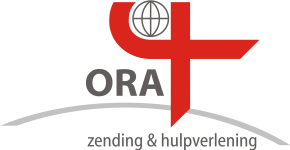 Vrede ontvangen
Op zoek naar vrede
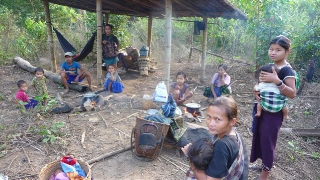 Sandra en haar team zoeken vluchtelingen op in de jungle 

Ze brengen levensmiddelen, kleding en dekens
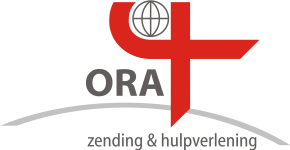 Vrede ontvangen
Op zoek naar vrede
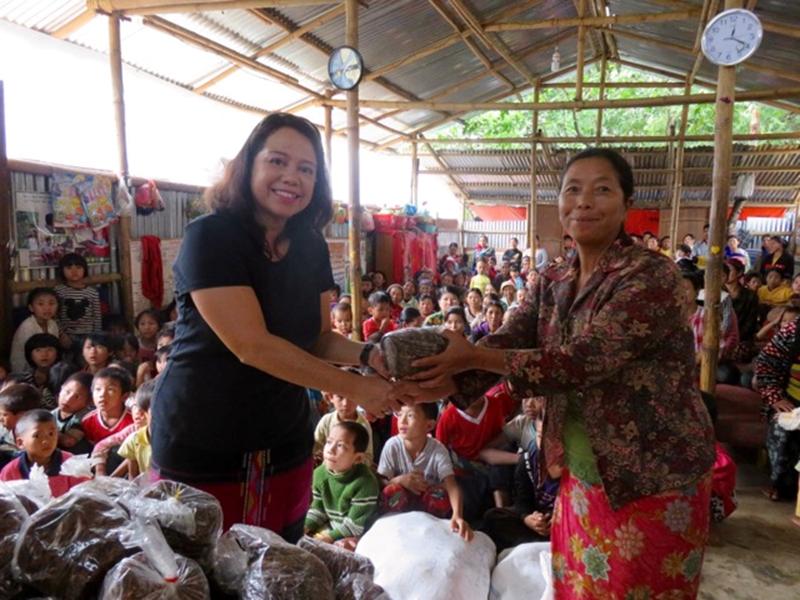 Vluchtelingen 
in overvolle kampen 
krijgen praktische hulp
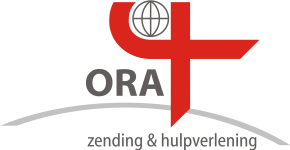 Haast hebben
Vrede ontvangen
Op zoek naar vrede
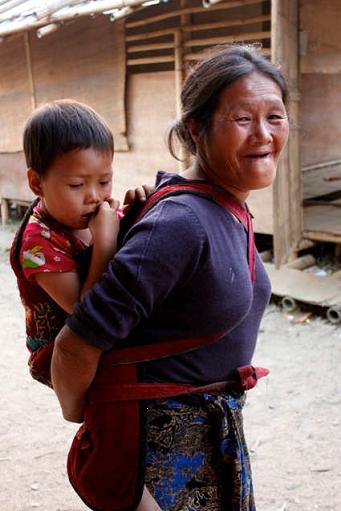 Help vluchtelingen in Birma

* een pakket levensmiddelen voor één   gezin kost € 15

* voor € 5 euro helpt u met een    bijbel/gezangenboek
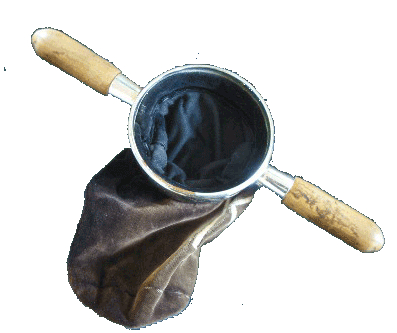 Westeinde 102  7711 CN  Nieuwleusen 
0529-402 906
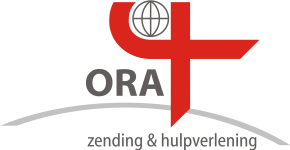 info@stichtingora.nl www.stichtingora.nl
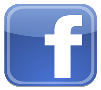